Locating and Approaching Sponsors
Dave Brown, 
Club Development Network
Seattle, WA
[Speaker Notes: To add slides with this background right click on image in left pane and choose duplicate slide.]
Dave Brown
35 years as a DOC, college, HS and ODP coach plus 25 years fundraising in higher ed and youth services
 
USSF B license, NSCAA DOC certificate, Master’s Degree in higher education
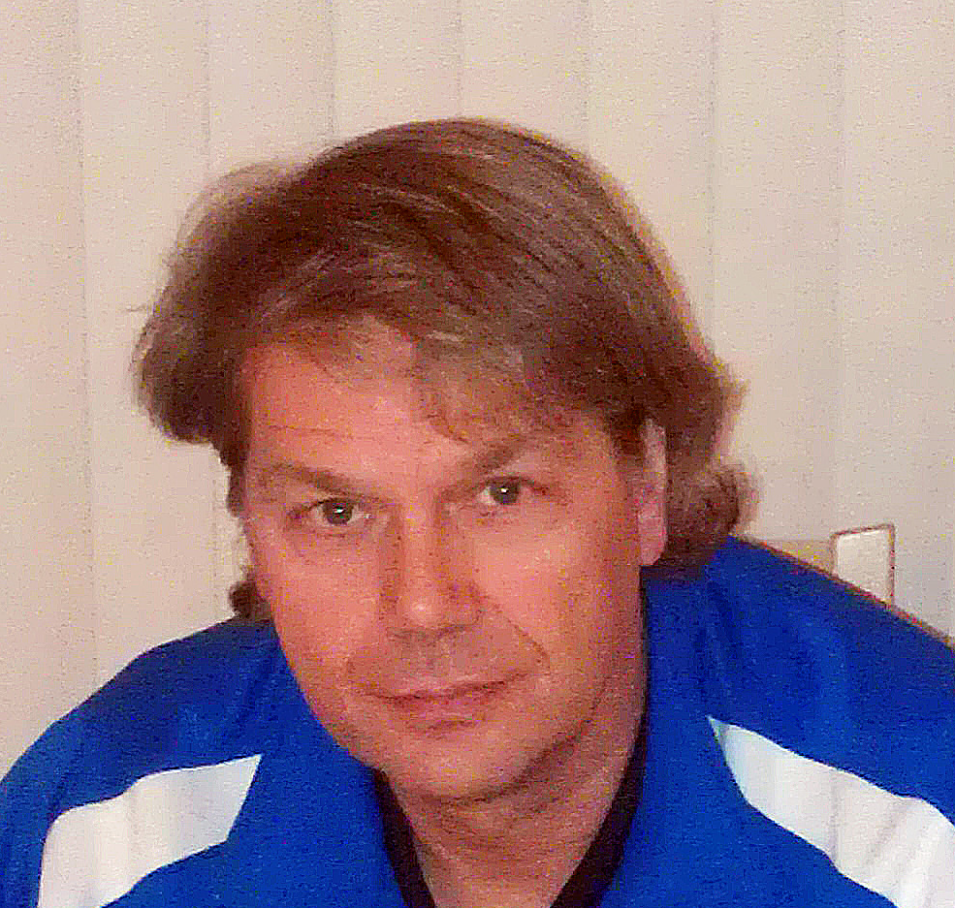 [Speaker Notes: To add slides with this background right click on image in left pane and choose duplicate slide.]
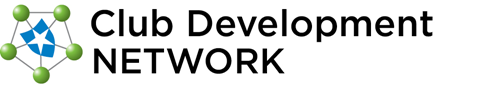 Seattle
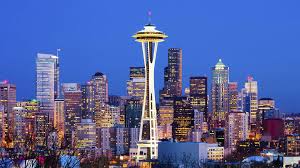 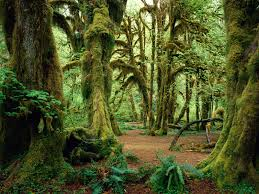 Big Trees
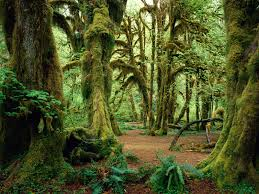 Big Trees
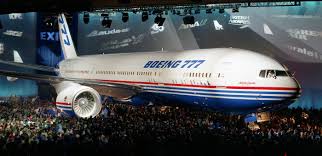 Big Planes
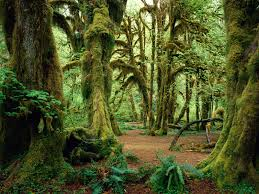 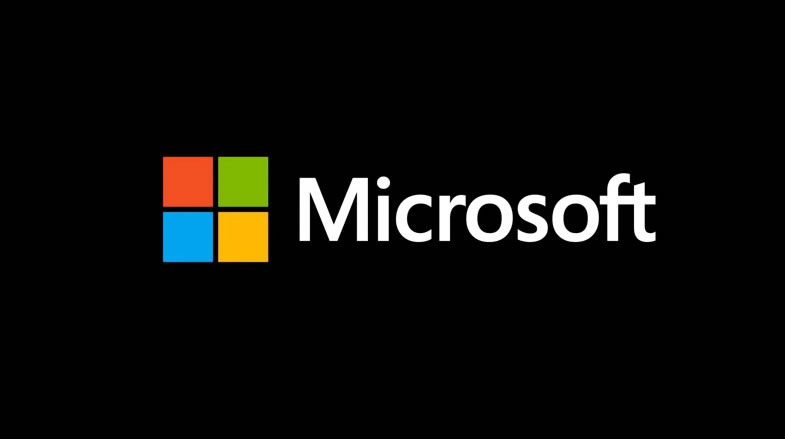 Big Forests
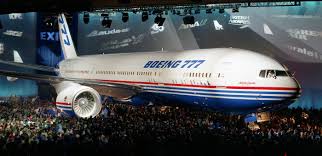 Big Planes
Big Computers
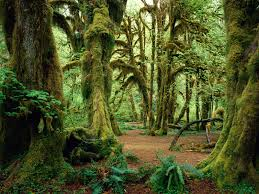 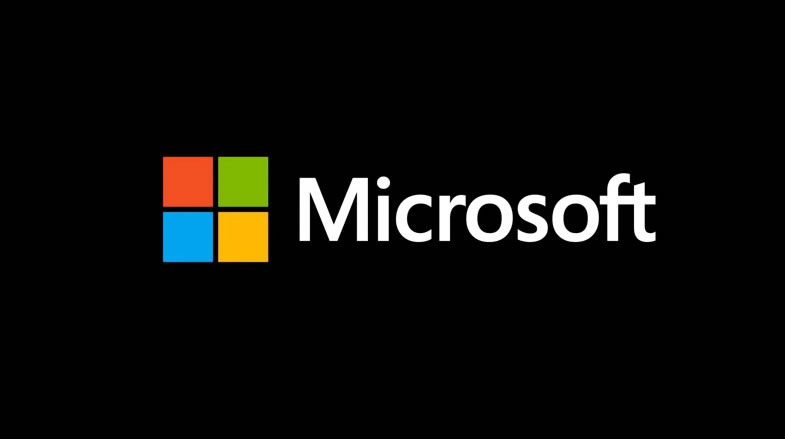 Big Forests
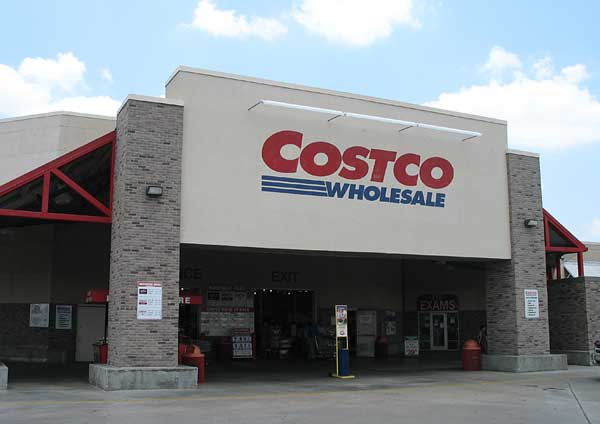 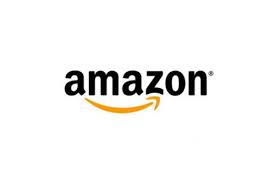 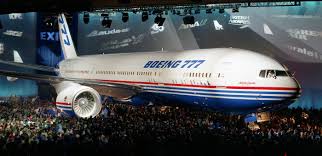 Big Planes
Big Computers
Big Stores
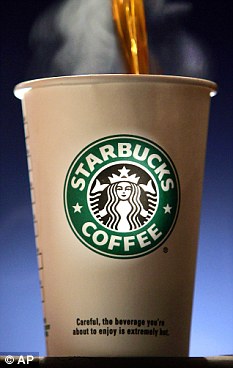 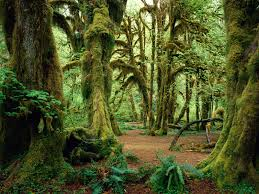 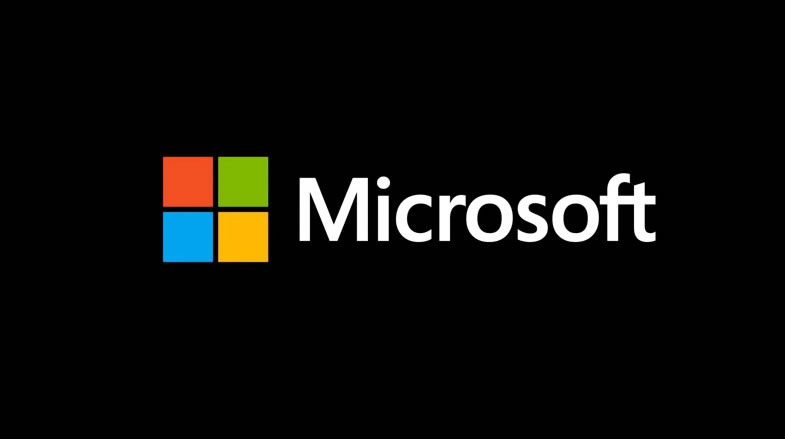 Big Forests
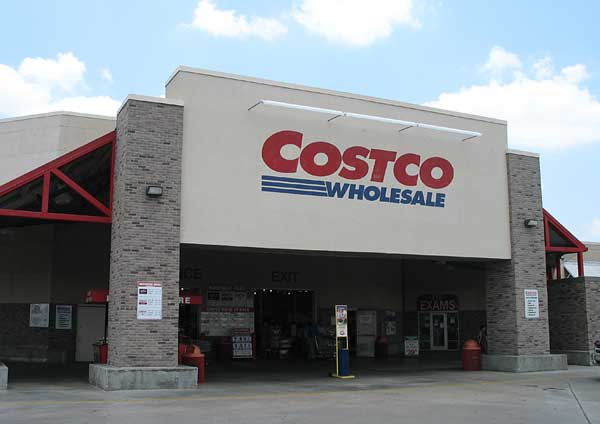 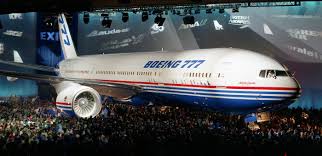 Big Planes
Big Computers
Big Stores
Big Coffee
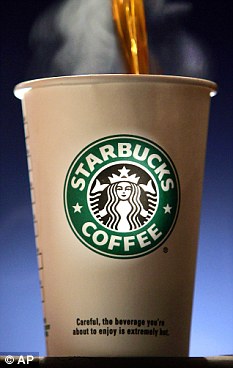 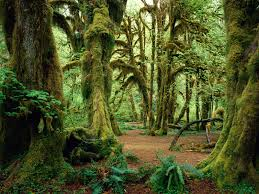 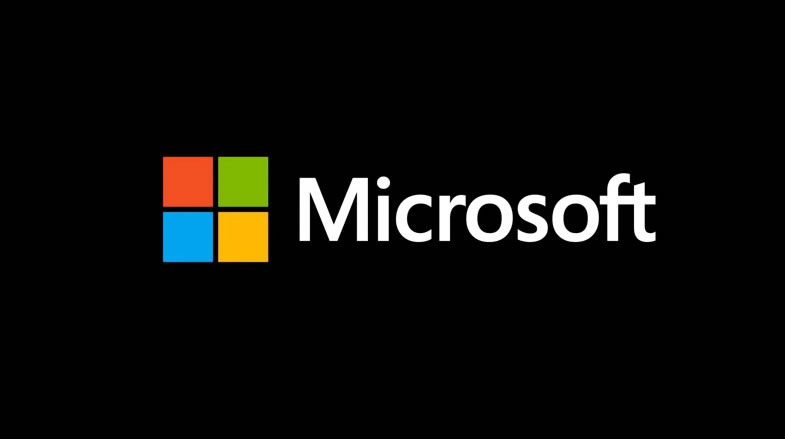 Big Forests
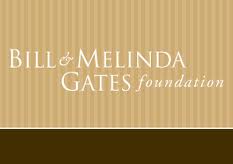 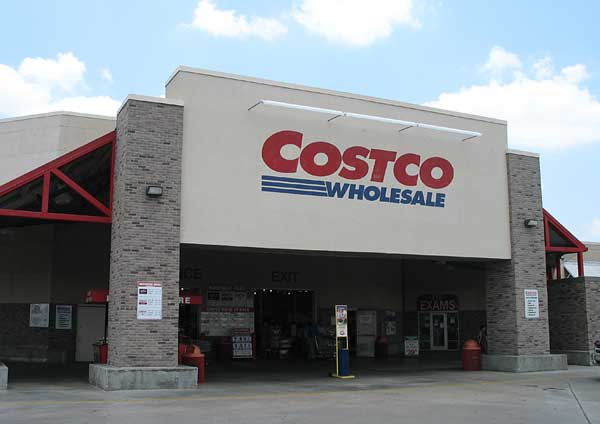 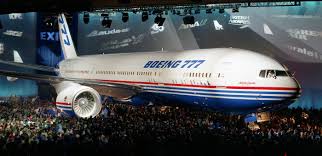 Big Planes
Big Computers
Big Stores
Big Coffee
Big Foundations
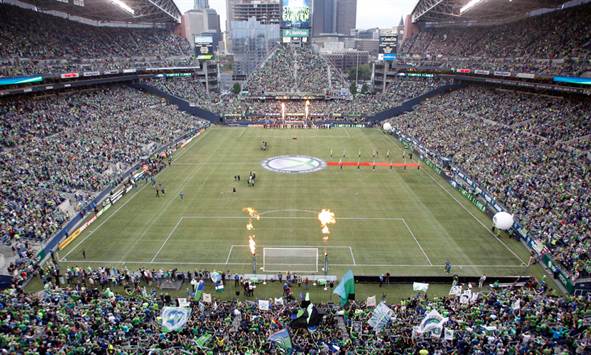 Big Soccer Crowds
Big Coffee
Big Players
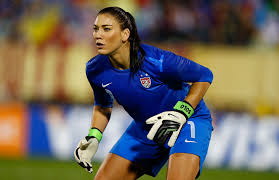 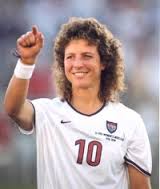 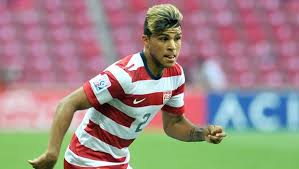 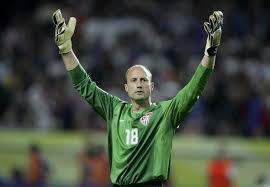 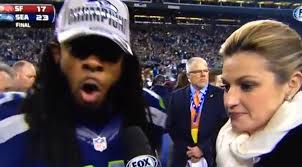 Big Mouths
Sponsorship Basics
Is sponsorship right for your club? 

A great time for youth soccer sponsorship 
Profile of the sport:  WC 2014 and 2015
Demographics:  Parents, grandparents, kids, young consumers.  
For better or worse, soccer families tend to have more disposable income, better educated, consumers (life stage changes)
[Speaker Notes: Presentation focused on club soccer but principles are applicable to a league, college, high school or semi-pro club.

Soccer demographics info sources at end of handouts.]
What can sponsorship funds be used for?
Good news  - unlike charitable grant funds, most anything.  Dollars are fungible. 

“Nearly any discrete endeavor can be pulled from a general budget and packaged, such as underwriting six months of a scoutmaster’s service to 20 inner-city children…or sponsor an education outreach program enriching the lives of 100 students, etc.” 
Tony Poderis
Sponsorship Funds Can Requested for and Applied To:
Signage/placement: field complex, fields, shelters, bleachers, clubhouse, uniforms, bags, shelters and benches, warm-up tops, warm-up t-shirts, etc.
Sponsorship Funds Can Requested for and Applied To:
Media:  website, newsletter, official communications with families, registration forms, etc.  

Getting into the homes, hands and heads of prospective customers is valuable in this day of media saturation.
Sponsorship Funds Can Requested for and Applied To:
Events, programs, people:  scholarships, tournaments, goalkeeper training, college relations program, SAT prep, skills training, injury prevention/SAQ program, club night, annual meeting, Soccer for Success, TopSoccer or community outreach program, youth/seniors, boys/girls, Academy, coaching education, etc.
Understanding Sponsors
“Ask not what sponsors can do for you, but what you can bring to a sponsor.”
“Strategic Partnerships” or WIIFM?:
to enhance sales
to enhance or repair a public image
to boost employee morale
to enhance CEO or board image
to be associated with a mission or cause
Marketing vs. Philanthropic Funds
The Business Sweet Spot
Multinational Corporation (no connection)
Large chain with local presence but headquarters in another state (no connection)
National company with plant or hub in your area
Large public corporation with history of sponsorship you have a strong connection to 
Large privately owned business you have strong connection to
Medium privately owned business you have strong connection to
Franchise owner – multiple stores or region
Franchise owner – one large successful unit
In-kind donation of true value
Start up Business:  (Single person landscaping vs venture capital backed high tech in competitive market)
New business/brand entering a crowded market
Single franchise owner – new or small
Mom & Pop business
Identifying Prospects: Sample sponsor list from large Greater Seattle area club:
Windows Phone (jersey sponsor)
Redapt data center infrastructure and cloud solutions
XXX Soccer Stores
Nike
XXX Health Orthopedic
XXX Mortgage
[Speaker Notes: Club is in a position of strength; size, history of success and visibility, geography, demographics]
Sample List Continued
XXX Healthcare (BROKERS) 
Enterprise rental cars
Alaska Airways
XXXX Consulting - business and technology consulting firm
Waste Management
Honda of XXX
Sample List Continued
Final Touch Detailing
XXX Toyota
XXX Dentistry
XXX Construction
XXX Law Firm
XXX Marine - boats
Alaska Salmon Adventures
Sample List Continued
XXX Photography
XXX Physical Therapy
XXX Home Medical
Max Muscle Nutrition
XXX Ridge Physical Therapy
XXX Windermere Real Estate
XXX Windermere Real Estate (2)
Sample List Continued
Yogurt Land
XXX Software - Digital Marketing and Analytics solutions
XXX (RESTAURANT) on Main street
Ristorante Paradiso
Grand Events Rental
XXX Real Estate 
XXX Sports Chiropractic
Other Categories:
Cable & Dish Providers 
Local Bottlers 
Hotels
Popular Tourist Destinations

 Anything where people have a choice.
[Speaker Notes: No Apple computers.  Why not Subway sandwiches?  What happened to Olive Garden?]
Internal Preparation
Getting your ducks in a row….or, you have one chance to make a good first impression.
 
Internal planning and communication is as important as external relations.
 
Questions you should be able to answer and your elevator speech.
Policies set and documented up front!
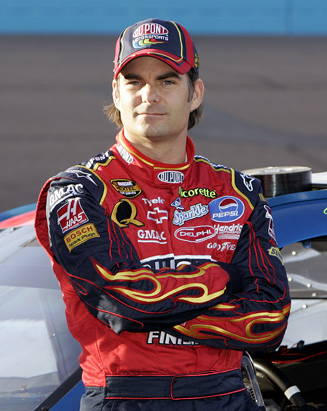 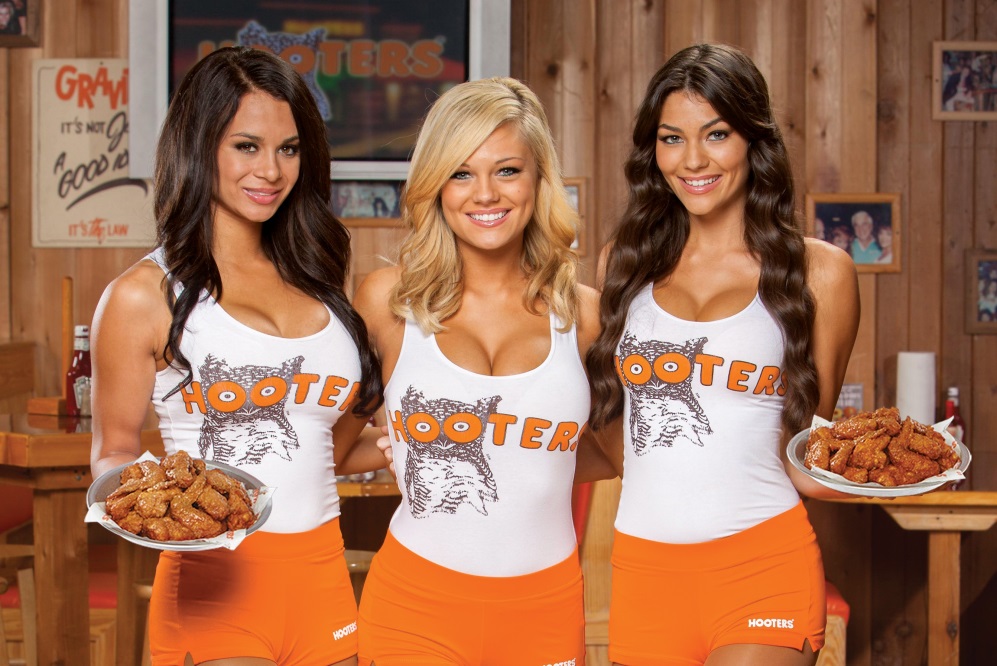 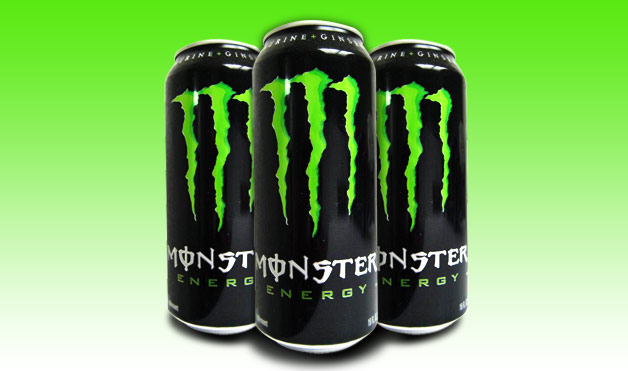 [Speaker Notes: To add slides with this background right click on image in left pane and choose duplicate slide.]
Internal Preparation
What Do We Do that’s Sponsor-Worthy?...or what in your program or organization can be sponsored?  

Performing an Asset Inventory:  dissect and quantify your properties:  programs, projects, people, media and events
Traditional vs. Underserved Programs
Urban Program Strengths
Traditional Program Strengths
Attractive consumer demographics
Business owners – executives in club
Connections through parents
More control over properties – uniforms, facilities, shelter signage, etc.
Compelling participant demographics
Compelling need & story
Partnerships – including national affiliations
United Way – Day of Caring
“Annual report factor”
[Speaker Notes: To add slides with this background right click on image in left pane and choose duplicate slide.]
Research Objectives
Connections

Prospect’s marketing and sales objectives

New initiatives, target audience(s)

Current sponsorship

Operational areas / geography
Research Tools
Google/Google Advanced Search/ Google Alerts
LinkedIn
Top 100 business lists
Facebook
Commercial tools:  Does someone in your club have access to them? LexisNexis may be available through your public library, one of your board member’s work, etc.
Basic Google Search
Google –  for corporate websites, annual reports, local news clippings, contact names: 
Name of company 
+ 
terms 
“community”, “community giving”, “social responsibility”, “giving”, “grants”, “sponsorship”, “philanthropy”, “annual report”
[Speaker Notes: Corporate giving/community relations officer will almost always be in the “grip and grin” photo.]
How to Discover and Create Connections
Families, managers, board members, coaches

Types of connections:  business (their own and B2B relationships), work and Rotary, etc. social, church, reading clubs, golf, tennis, skiing partners, etc…)  

Don’t expect your board or other volunteers – to offer up or even know – without prompting and follow-up.
Approach:  Your goal is a warm call; never a cold call
Contacting Sponsors - WHO
Local vs. national or regional budget

Corporate Foundation Staff (in a large corporation)

Community Relations Officer (medium-size company)

HR department/CEO’s executive assistant/secretary (small company)

Owner/CEO/CEO’s executive assistant/secretary (small to medium business)
Contacting Sponsors – WHEN
Typically budgets set by January, but sometimes quarterly or semi-annual requests allowed.  

Also funds maybe left over at end of fiscal year.
Managing Prospects
Eventually you will rule in and rule out.  Have an organized system to do so.   

CRM (Customer Relationship Management) – Salesforce, etc.

Might be a volunteer in your club who would take this on
Speaking the Lingo
Assets – Property – Inventory - Event 
Fulfillment 
Return on Investment (ROI) 
Activation / Leveraging (examples)
Cause Marketing (…minimum guarantee) 
Co-op: The sharing of sponsorship costs between a manufacturer and distributor or dealer.
CPM (cost per thousand impressions) or CPI
[Speaker Notes: Make sure you are speaking the language of your prospects when you communicate with them.]
Speaking the Lingo
Customer/Brand Loyalty
Demographics:  Age, gender, life-cycle stage, income, education and occupation of consumers.
Psychographics: Attitudes and behavior.
Hospitality
In-Kind Sponsorship
Premiums (SWAG)
Fair Market Value
Sponsorship Options
Club Sponsor
Event Sponsor
Season or Series Sponsor
Program Sponsor
Presenting Sponsor
Primary Sponsor
Category Exclusivity
Official Supplier…“pre-game sports energy food” vs “official off field  snack”
How to determine value/cost?
Cost +

Comparative value – who are your peers and what are they charging?  What is the industry paying?

Ultimately - what will the market bear?
Sponsorship Materials
Preparing effective sponsorship materials - the more expensive the better?
 
What should be included?:
Summary
Who you are, what you do, who you serve
Demographics of your organizational base
Description of your project, program or event and how you will make it happen, it’s impact
Be prepared to discuss price options and package of benefits but try and find out first what is important to them.  How? Ask!
Contact information and next steps
Agreement and pledge forms– make it easy to give
Retaining Your Sponsor for the Long Term
Start planning now to retain your sponsors for the long-term
 
Simple, manageable fulfillment done well
 
Work to create multi-year agreements (uniform cycle, etc.)
Demographic Information Sources
"Hey, data data -- swing!", The hidden demographics of youth sports (ESPN:  http://espn.go.com/espn/story/_/id/9469252/hidden-demographics-youth-sports-espn-magazine
 
A Study Of World Cup Tweets Reveals Important Insights About the Demographics of Soccer (Business Insider): http://www.businessinsider.com/world-cup-demographics-2014-7 
 
“Your client at youth soccer tournaments; Kick up buzz with players and families by sponsoring an event”: http://www.medialifemagazine.com/your-client-at-youth-soccer-tournaments/
 
US Youth Soccer Key Statistics:  http://www.usyouthsoccer.org/media_kit/keystatistics/ 
 
What Nielsen's 2013 Sports report says about soccer's future: http://www.lagconfidential.com/2014/2/11/5403042/what-neilsons-2013-sports-report-says-about-soccers-future
Questions?
The Five Secrets of Success for Efficient and Sustainable Volunteer Programs, Ruth Nicholson, Club Development Network
Fri 2:30 103B
[Speaker Notes: To add slides with this background right click on image in left pane and choose duplicate slide.]
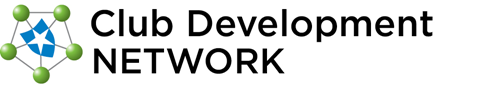